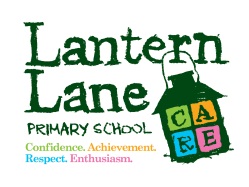 At Lantern Lane, we value geography. We inspire in our pupils a curiosity and fascination for the diversity of the physical world and its peoples, as well as how these relate to each other. Through fieldwork at local and regional scales, we equip children with first-hand experiences, which give them the knowledge and skills to make comparisons, draw conclusions and understand geographical issues. When possible, we personalise our curriculum, are proud of our village and desire to know as much as we can about both it and its surrounding areas. We embed our CARE values by encouraging confidence in the skills we develop, a growing sense of achievement in our progress within the subject of geography, cultivating respect for the physical features of the world and its inhabitants and enthusiasm and curiosity for this academic discipline.
Confidence, Achievement, Respect, Enthusiasm